Canine Health & Welfare
NZDJA Conference 2019
Current Situation
The Reality
Dogs NZ
CH&W
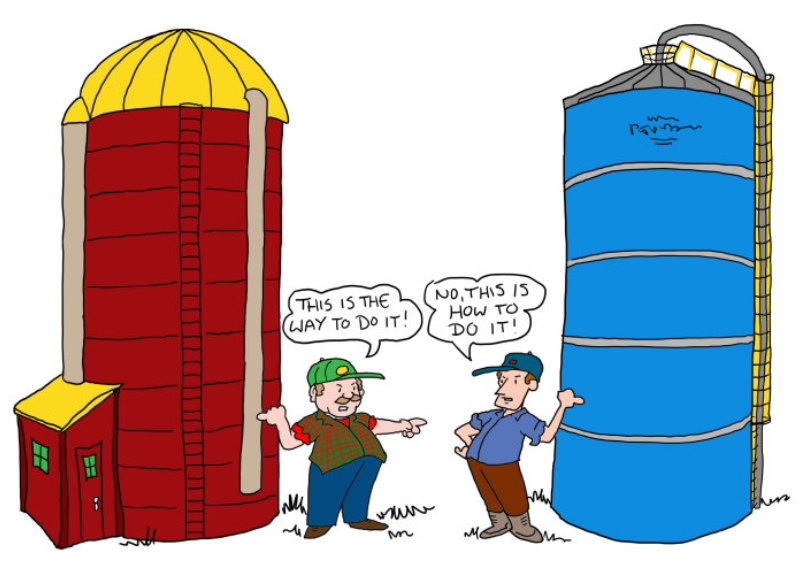 BSC
NZDJA
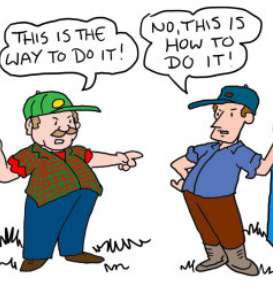 The Ideal
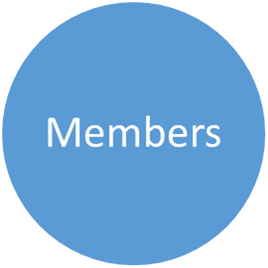 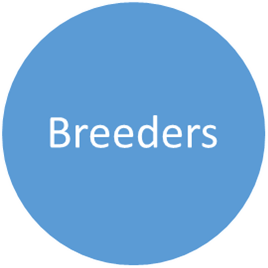 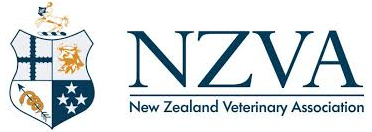 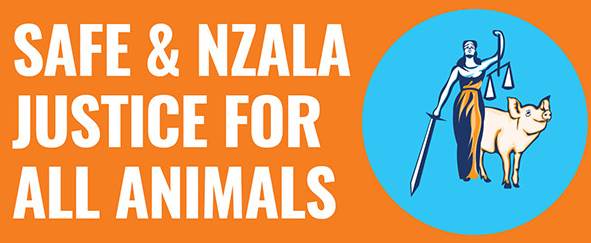 Dogs NZ
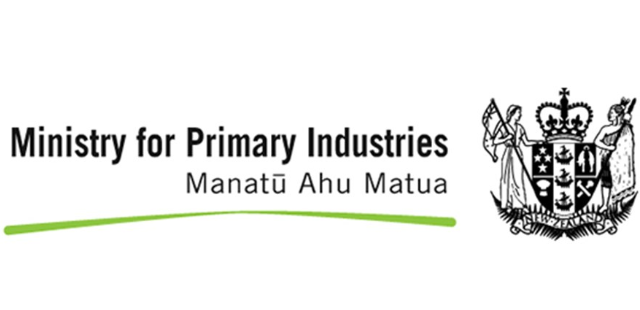 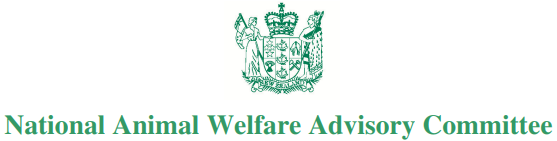 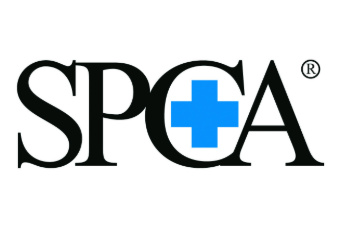 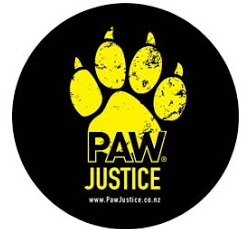 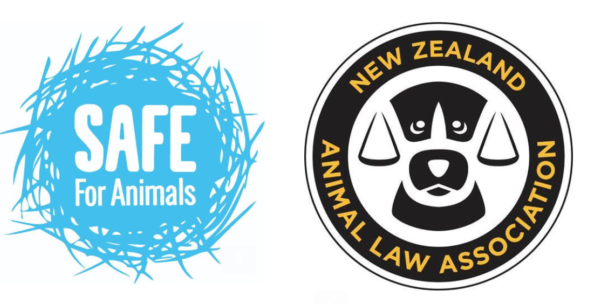 Animal Welfare
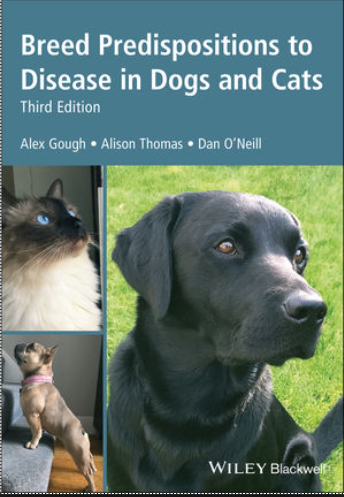 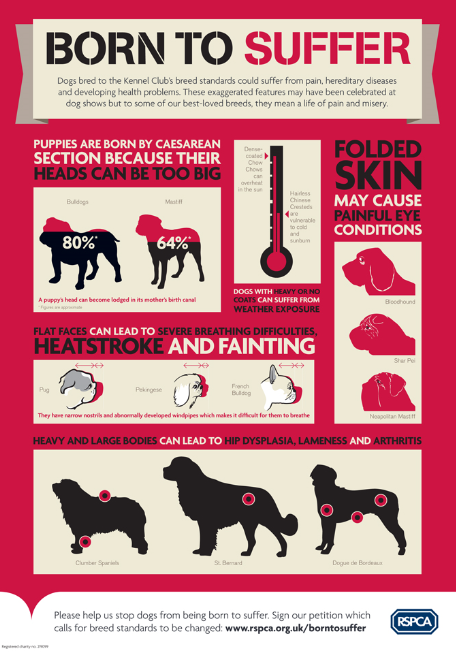 What this means to Dogs NZ
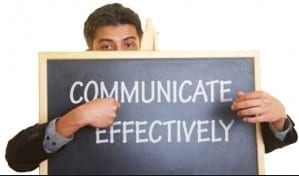 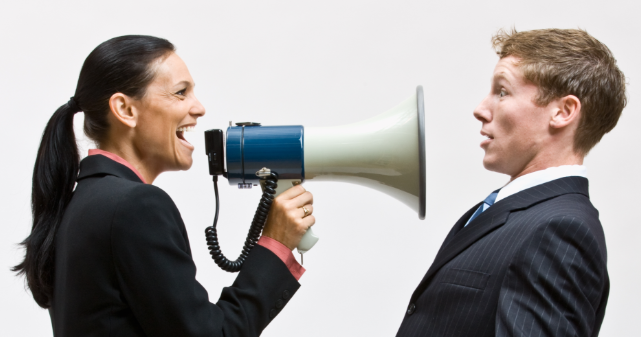 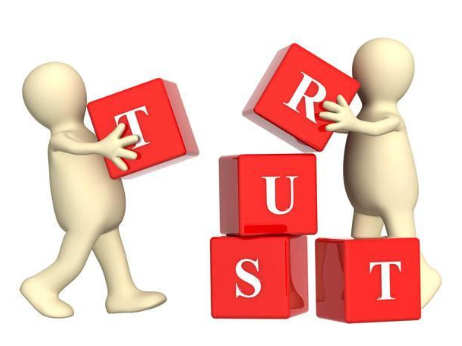 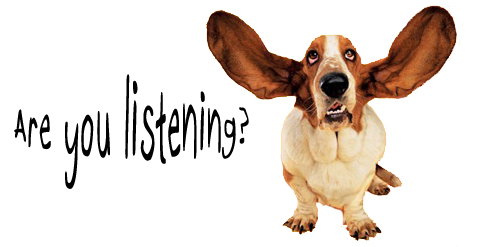 What this means to Judges ?
Gradings
Critiques
Judges’ Reports
Comments and feedback
Who should drive this?
What training is required for Judges?
How quickly is this achievable?
What has to change to allow this to happen?